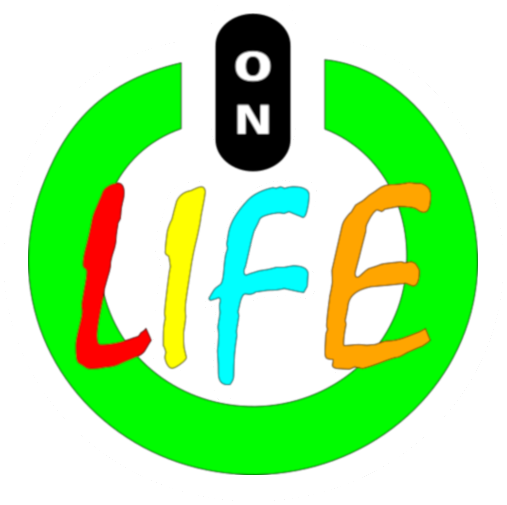 ONLIFE: Empower hybrid Competences for Onlife Adaptable Teaching in School Education in times of pandemic
ONLIFE- Final Event -  Brussels
3 May 2023, European Parliament
Reference Number: 2020-1-PL01-KA226-SCH-095529
Title: ONLIFE- Final Event -  Belgium
Presenter: Prof. Gregory Makrides (European Association of Career Guidance - EACG)
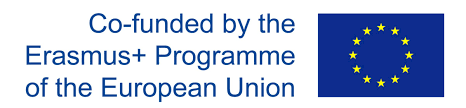 This project has been funded with support from the European Commission. This PowerPoint reflects the views only of the author, and the Commission cannot be held responsible for any use which may be made of the information contained herein.
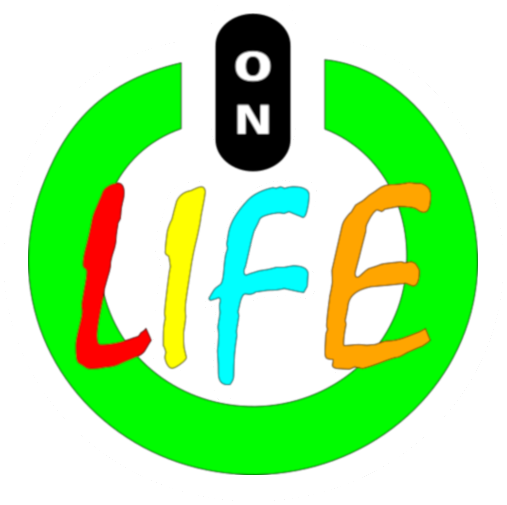 IO2: A Training course for teaching in SE
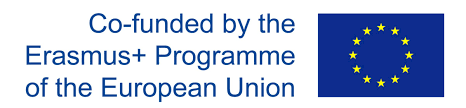 The second output of the project aims at increasing teachers’ abilities in the use of digital technologies through online collaboration environments in School Education (SE). The consortium:

developed a set of 8 modules that support teachers’ professional development in the digital era.

produced an online environment for online teachers in SE to update emerging digital competencies for online and blended teaching in SE.

After an internal piloting of the developed modules, the consortium piloted the online learning environment and modules with school teachers and educational leaders in order to validate the developed material.

O2. A Training course for teaching in SE: https://projectsmoodle.up.krakow.pl/login/index.php
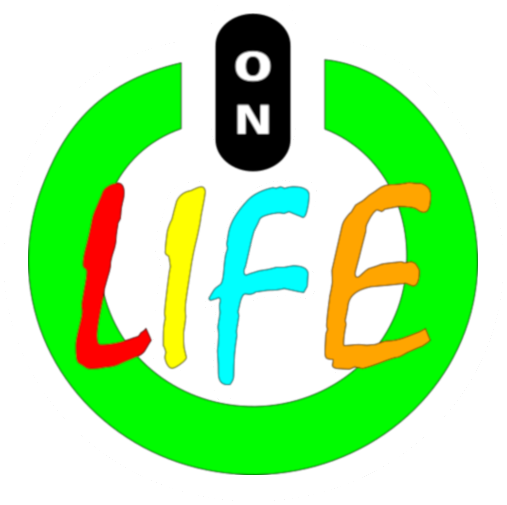 ONLIFE Training Course Modules
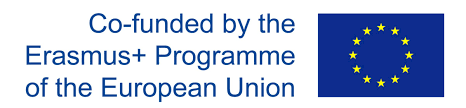 1. Introducing ONLIFE
"Onlife" refers to our experiences with the increasing pervasiveness of information and communication technologies in our lives, as defined by Luciano Floridi. 
ICT impacts various aspects of our lives, including shopping, working, learning, health, travel, entertainment, relationships, law, finance, and politics. 
ICT is a transformative force that is changing our realities.
2. Online training for learning with online learning environments
An online learning environment has no physical location, and instructors and students are separated by space. 
It is housed within a learning management system (LMS) framework, including areas for engagement and instructional tools. 
Online learning environments may be synchronous, asynchronous, or a mix of both.
3. Digital Skills for online teaching
The online course module helps educators develop digital skills for successful online teaching. 
It covers essential principles of effective online teaching and introduces digital tools and platforms used in online education. 
Participants will learn to organize ideas, collaborate, create quizzes, collect and give effective student feedback and engage in synchronous and asynchronous activities.
4. Cooperating, sharing resources and co-teaching
Collaboration is essential for teachers and trainers in online education.
This online course module teaches participants to cooperate, share resources, and co-teach in an online environment. 
Participants will develop collaborative skills, communication techniques, and explore digital tools and platforms for effective co-teaching.
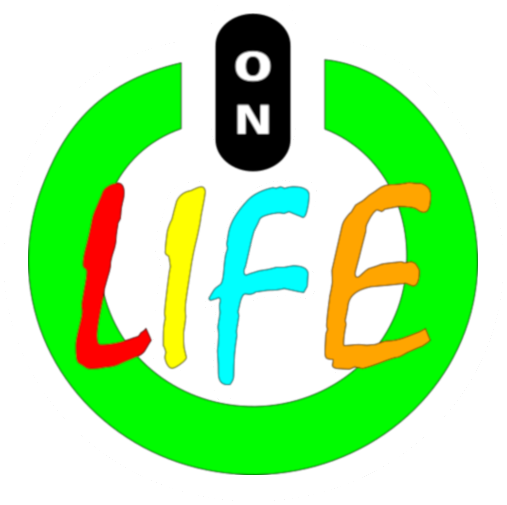 ONLIFE Training Course Modules
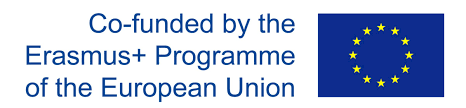 5. Online teaching strategies and relevant practices to enable student learning
Teachers learn effective online teaching strategies that engage students. 
They learn to create interactive learning experiences and assess student progress. 
Best practices for accessibility, motivation, and collaboration in online teaching are covered.
6. Effective communication and collaboration using technology
This module trains teachers/trainers on using technology for effective communication and collaboration. 
They learn digital tools for managing group work and creating and sharing resources. 
Best practices for providing feedback and assessment in online environments, and managing online meetings and webinars.
7. Adaptive teachers for disruptive learning scenarios: looking for digital solutions
Module introduces disruptive learning in situations like COVID-19 and explores digital school potential. 
Participants examine past scenarios and learn about latest educational tech trends to improve learning experience. 
Module studies digital leadership and concludes with an intervention project designed in collaboration with different actors.
8. Teachers as Future Multipliers – How To 
This module equips teachers with the competencies and skills to promote and raise awareness of the ONLIFE project. 
Participants will explore communication strategies and tools, learn how to adapt the ONLIFE approach, and develop a toolkit for promoting the project. 
The module emphasizes ongoing collaboration and community building among teachers and other stakeholders, and teaches participants how to build and maintain networks of multipliers.
The ONLIFE Partners
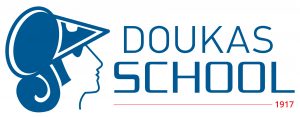 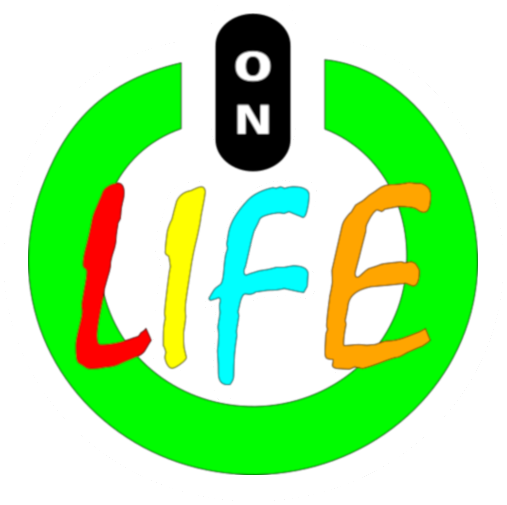 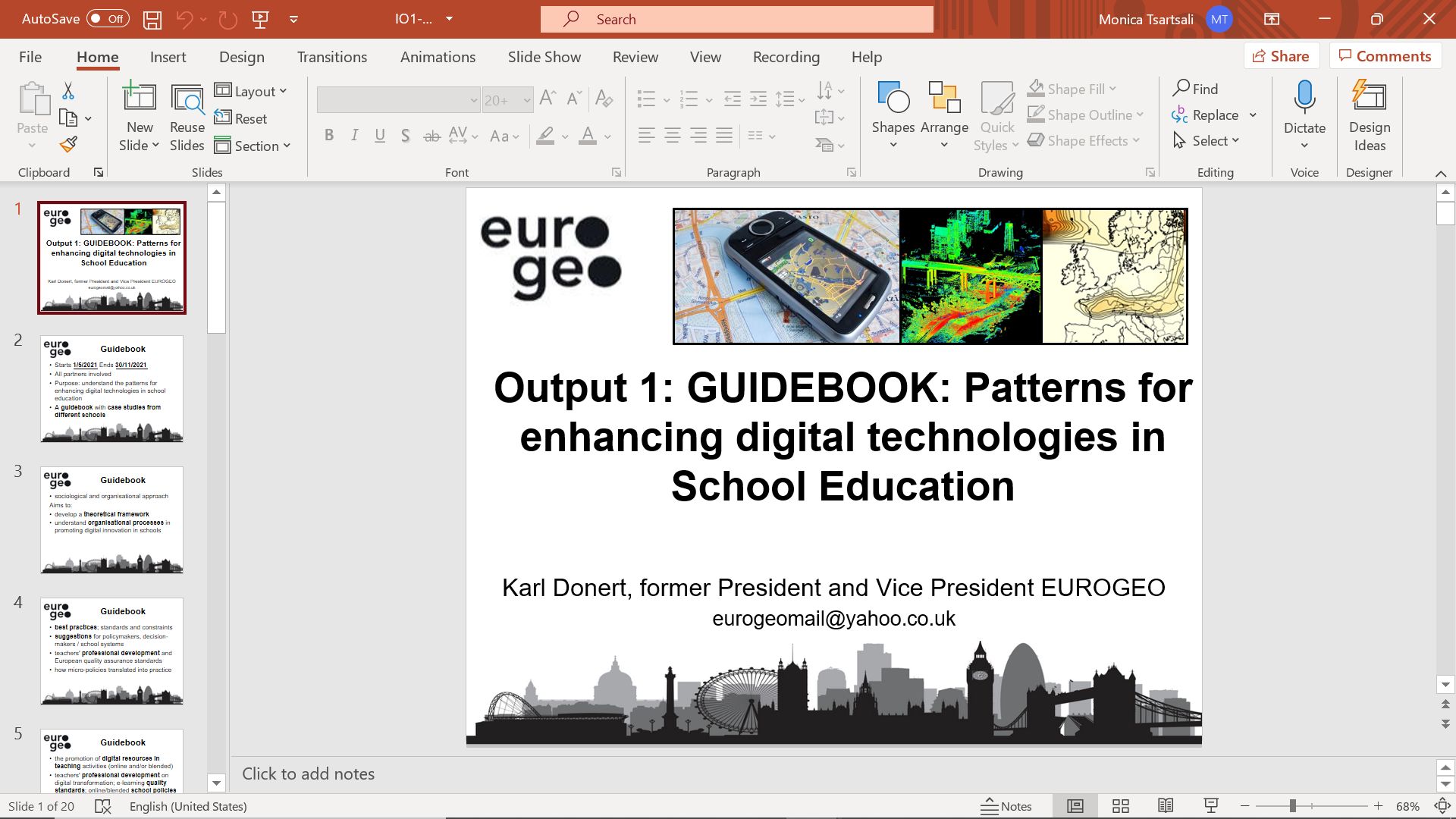 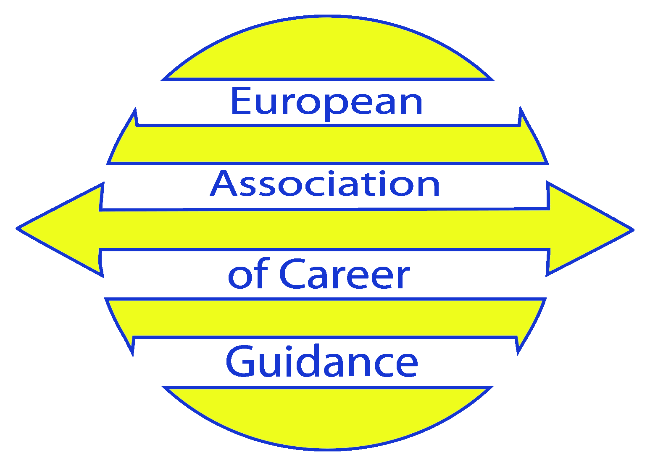 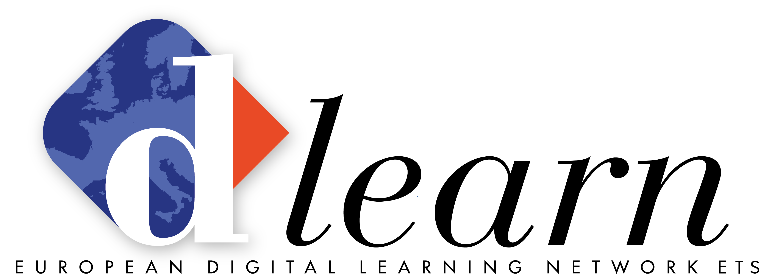 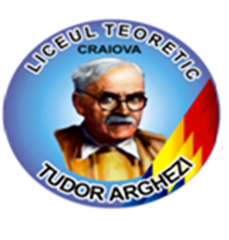 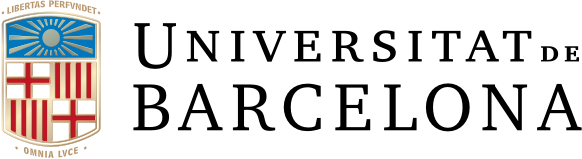 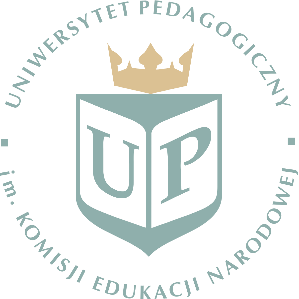 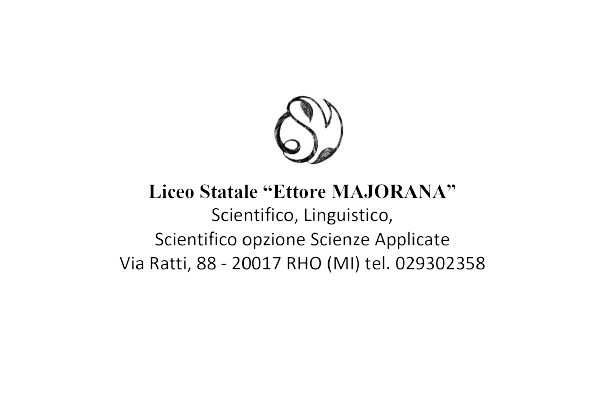 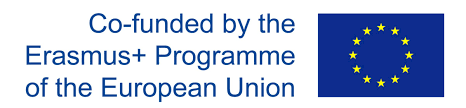